High School Graduation Year 2019
5-Year Plan
John Doe
As of: 11 December 2015
john.doe@gmail.com
Primary GOAL: Attend Ivy League School, Attend Julliard Performing Arts, Attend Culinary Arts Institute
Dream Job: Su Chef, Wall-Street Investment, Pediatric Nurse, Officer US Military
Success: COA 1 – Career in my chosen Dream Job, Owning my own company or restaurant, Dental / Doctor Practice
Post College Goals:  Job in chosen field immediately after graduation, No Student Debt,  Job Satisfaction
MAY
MAY
MAY
MAY
MAY
2021
2016
2017
2018
2023
2015
2014
2019
2020
2022
College Applications
High School Graduation
High School
PRE SAT/ACT
Post High School
Job/License
SAT/ACT
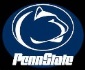 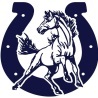 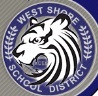 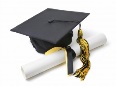 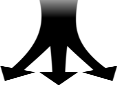 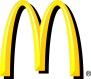 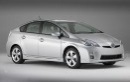 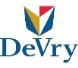 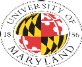 Current Career Path
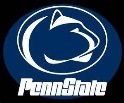 COA1: 4-Year University or Community College
Pennsylvania State University
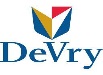 COA2: Trade or Technical School
DeVry University
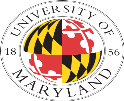 University of Maryland Department of Art
COA3: Culinary or Performing Arts School
Freshmen
Junior
8th Grade
9th Grade
10th Grade
11th Grade
12th Grade
Senior
Sophomore
2014
2015
2016
2022
2017
2018
2019
2020
2021